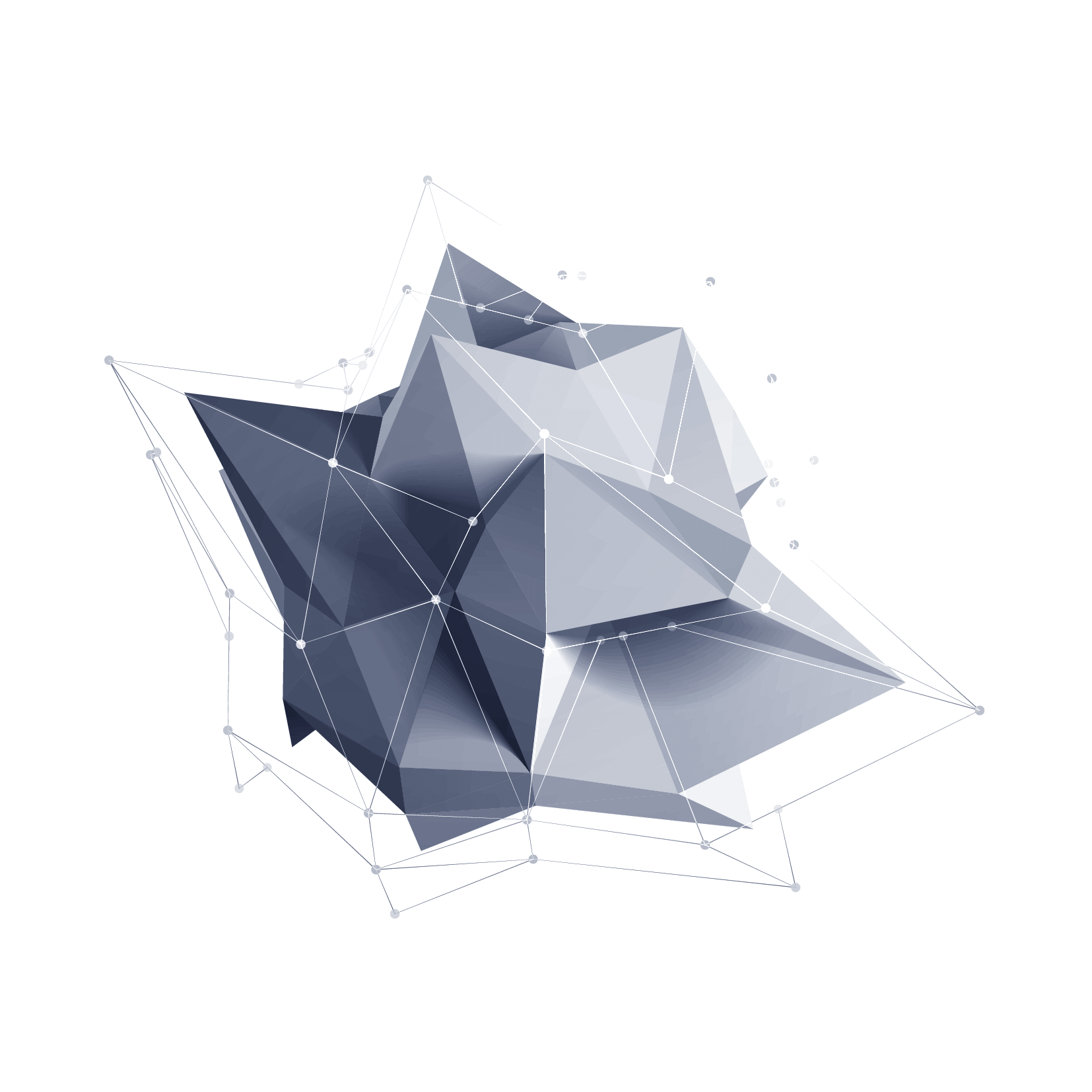 2022 WebGL中级课程
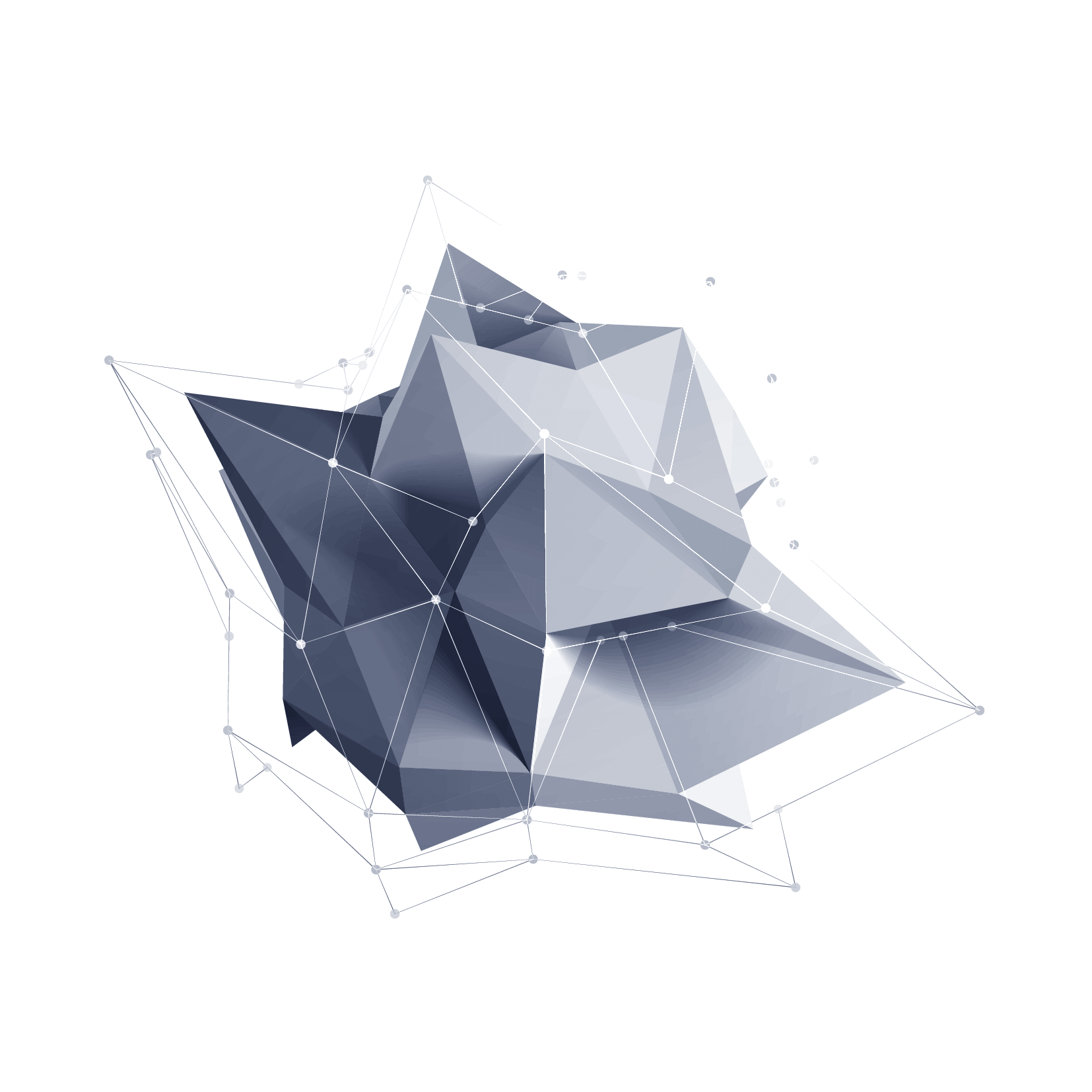 可视域
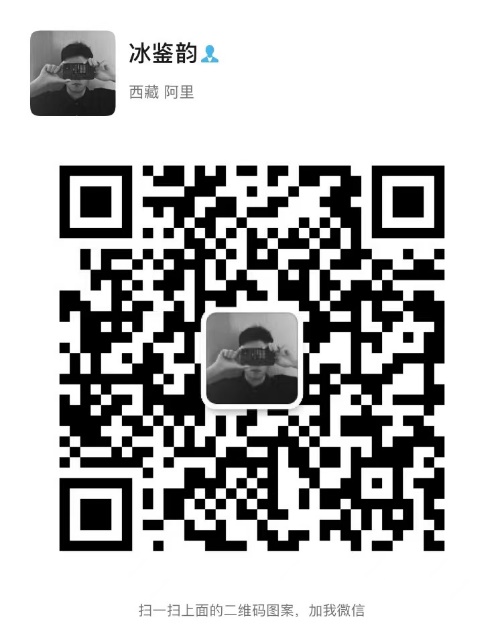 讲解人：冰老师
讲解时间：2022.05.28
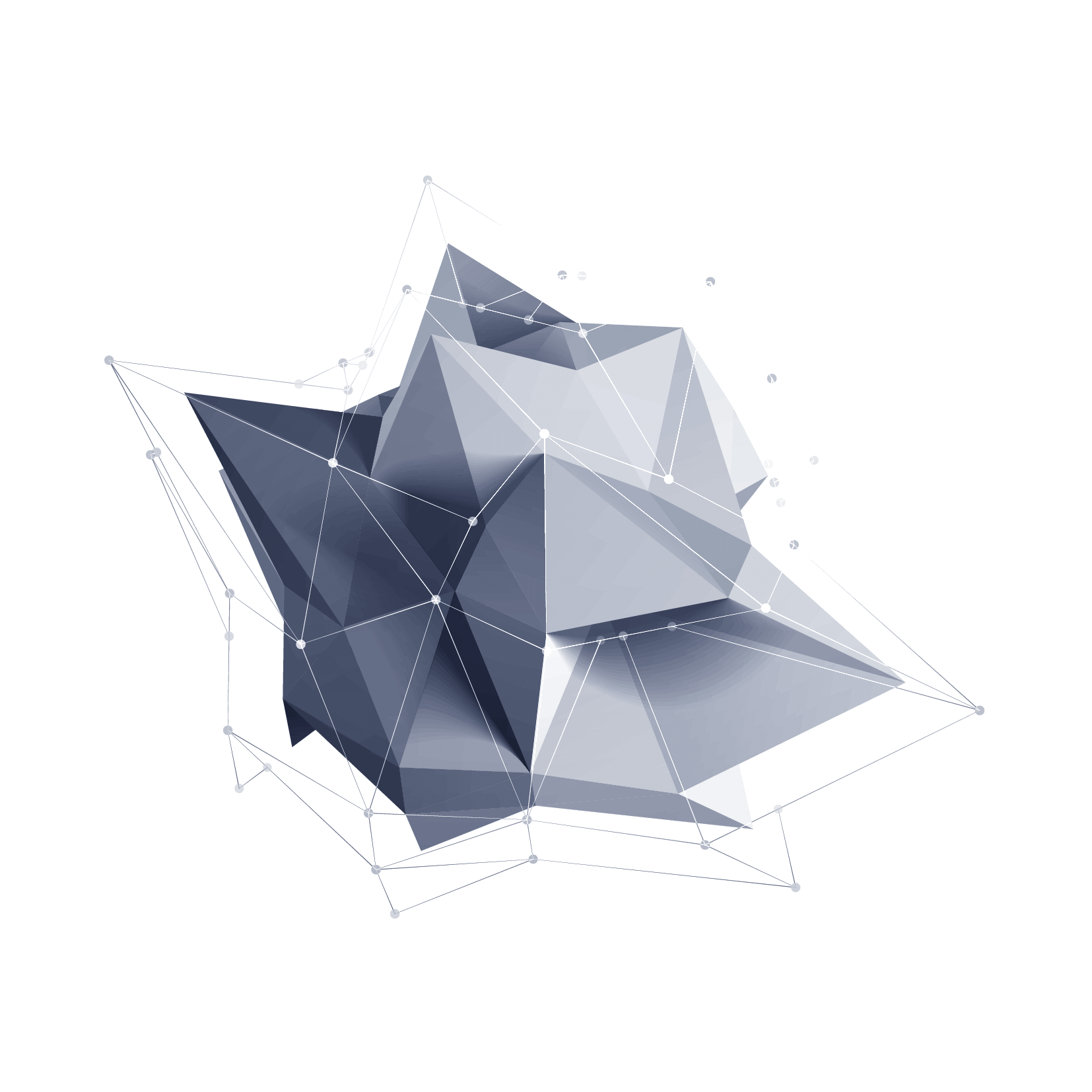 CONTENTS
目录
03
01
02
实战演练
前言
理论基础
BUSINESS PLAN
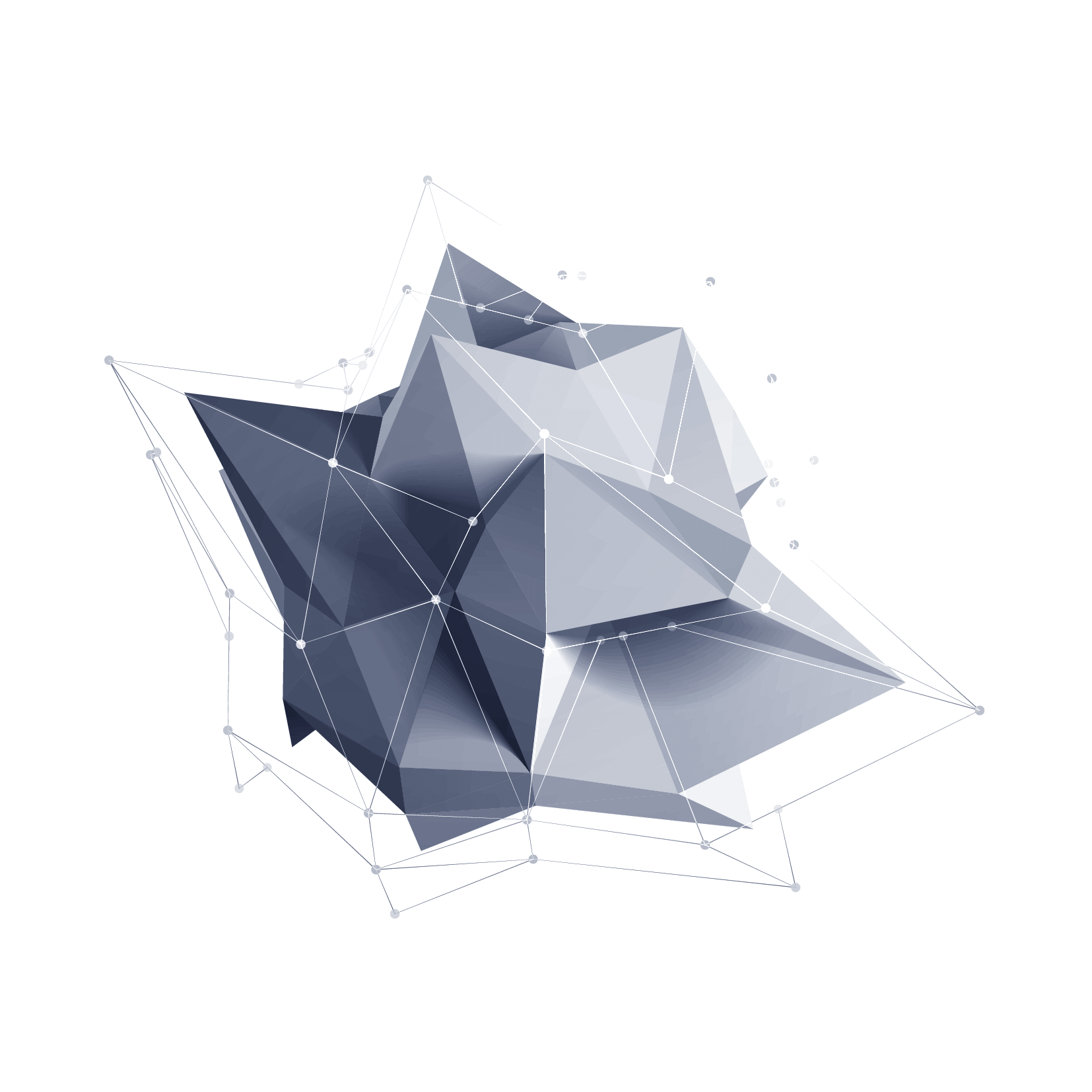 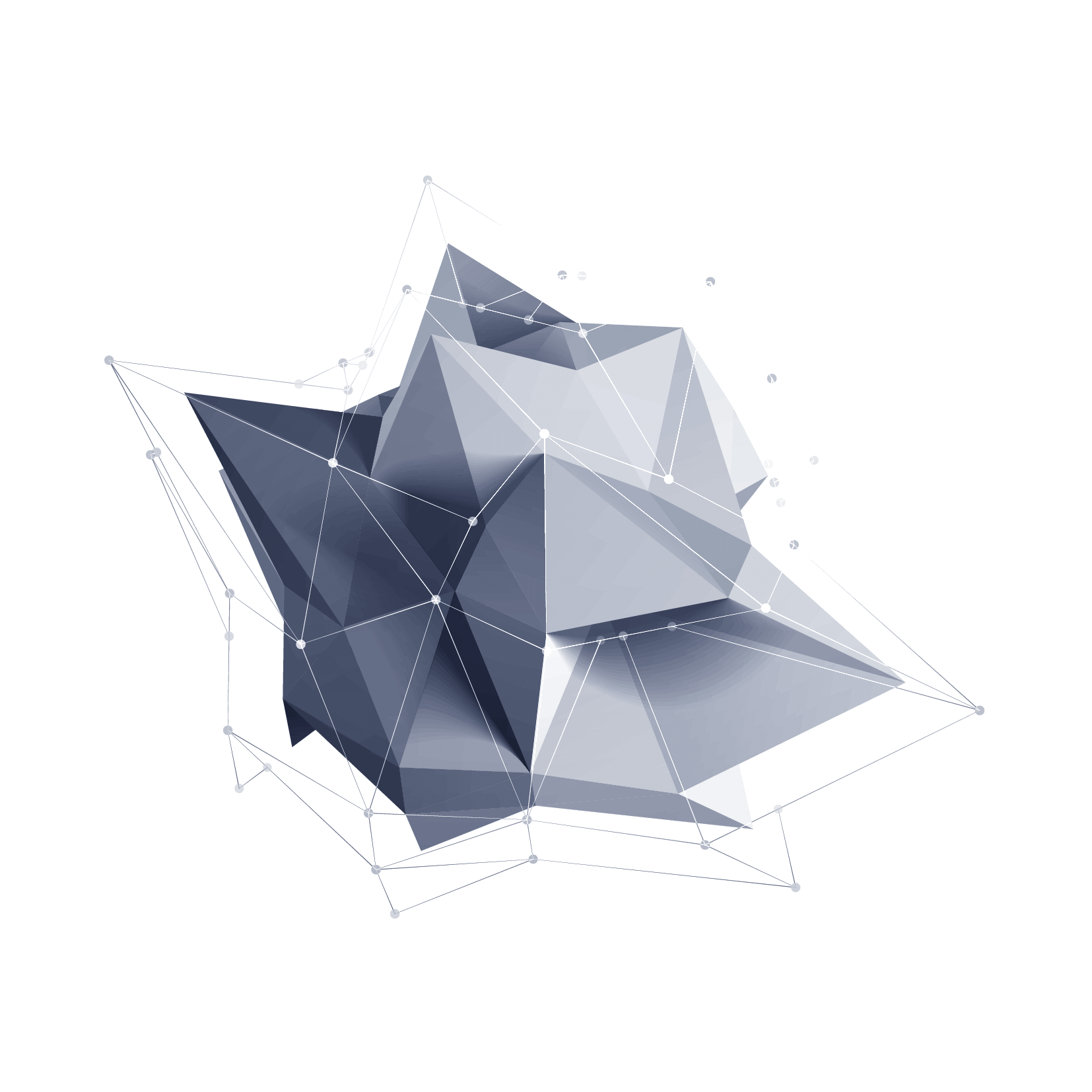 11
PART ONE
前言
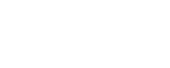 前言
柯布西耶
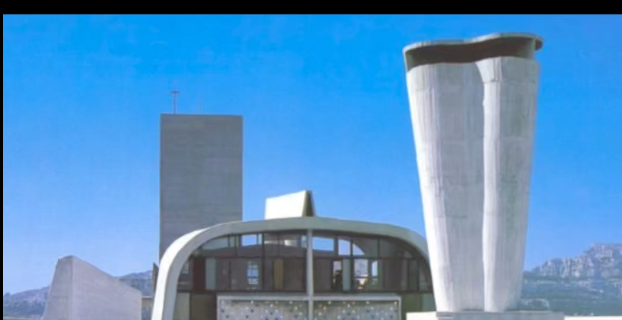 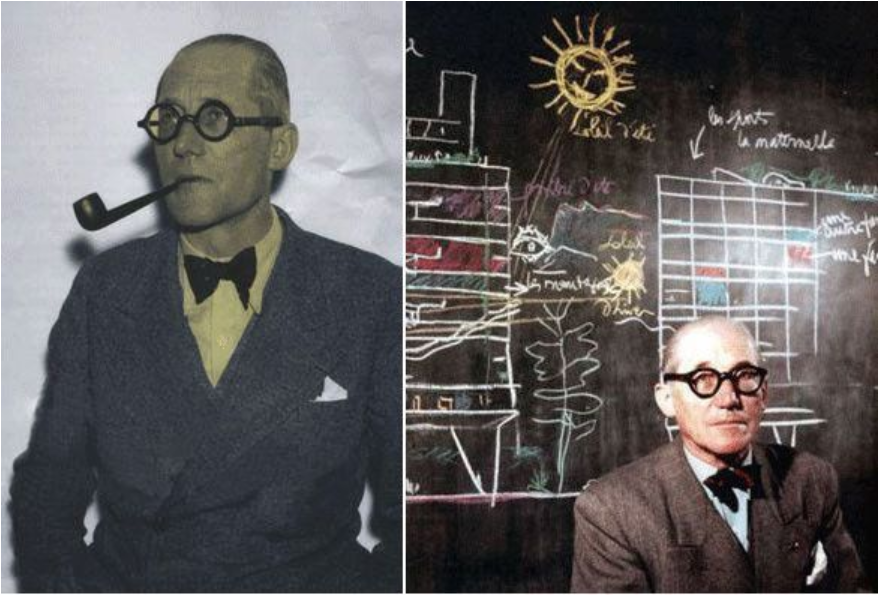 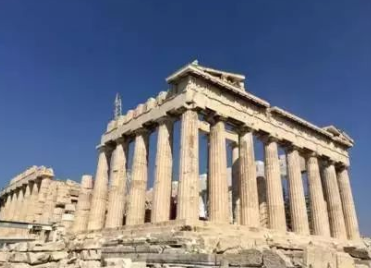 [Speaker Notes: https://www.sohu.com/a/214302264_160107]
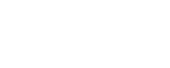 前言
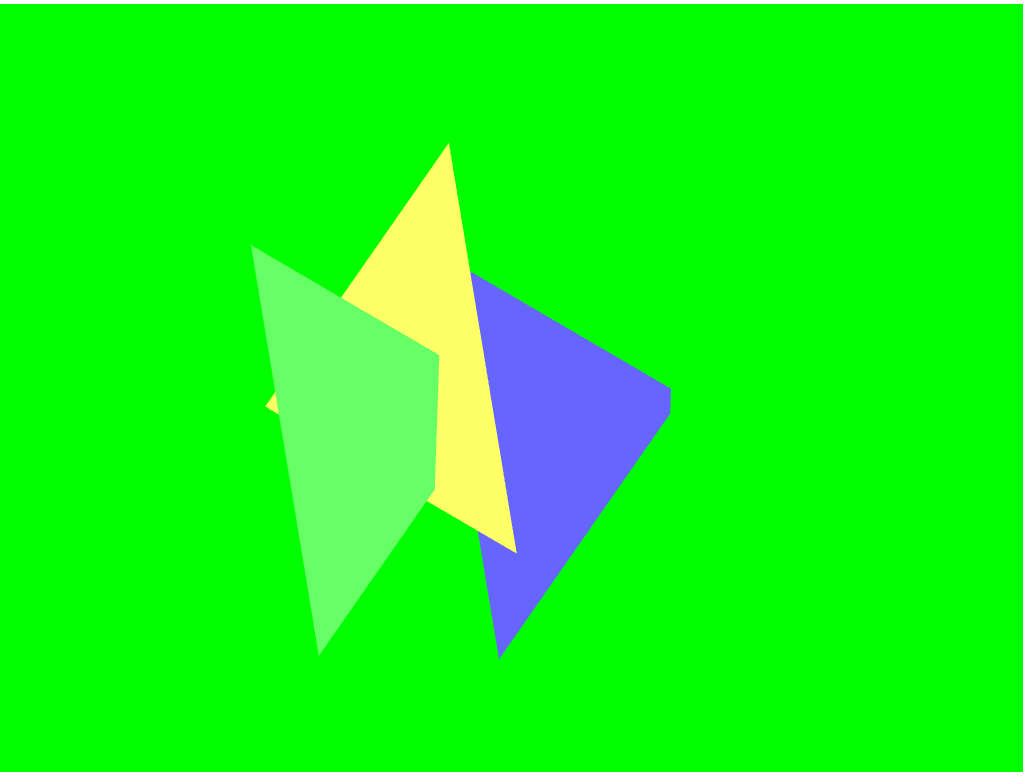 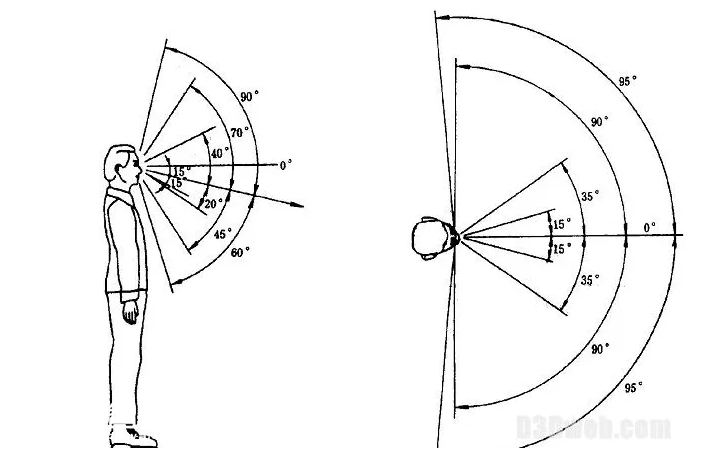 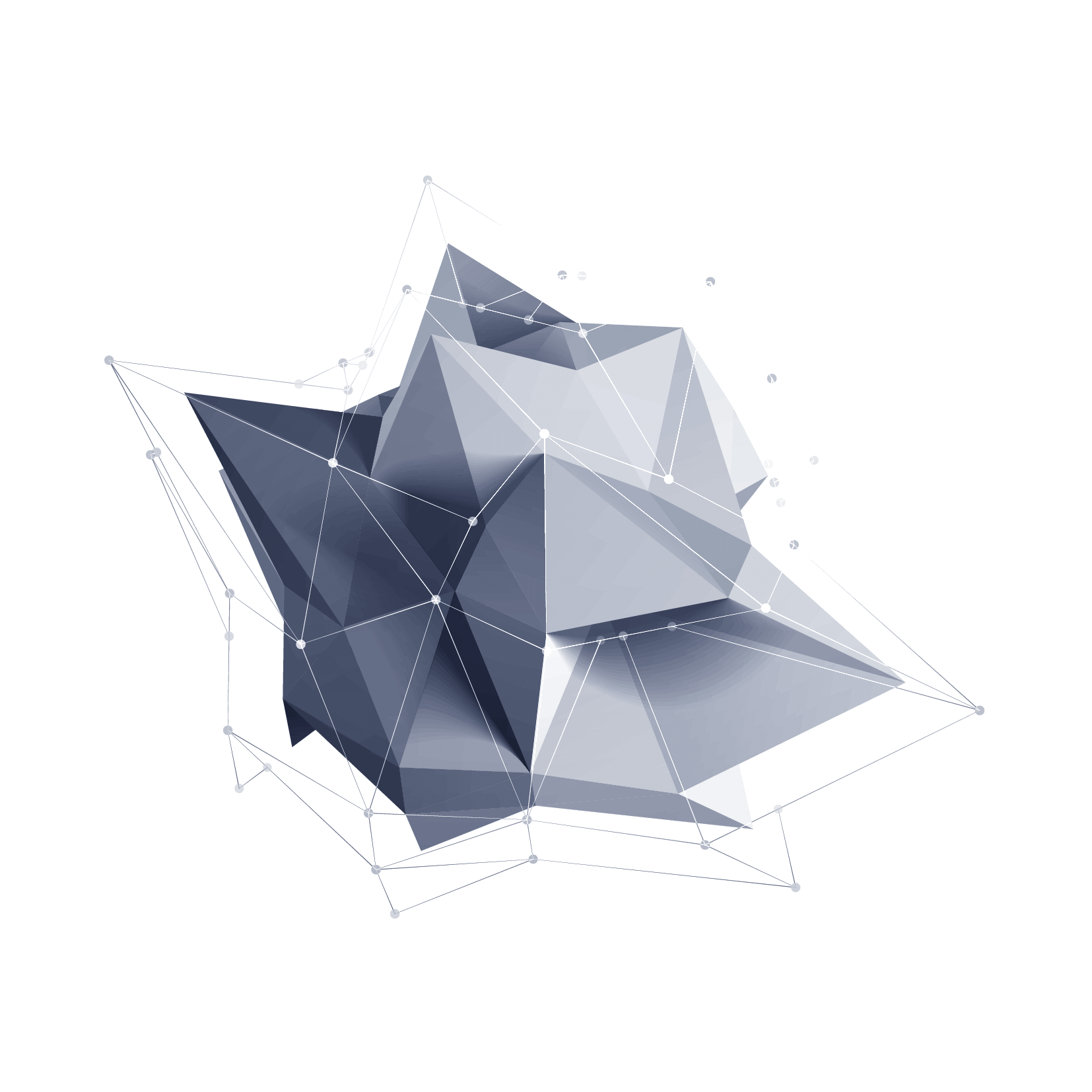 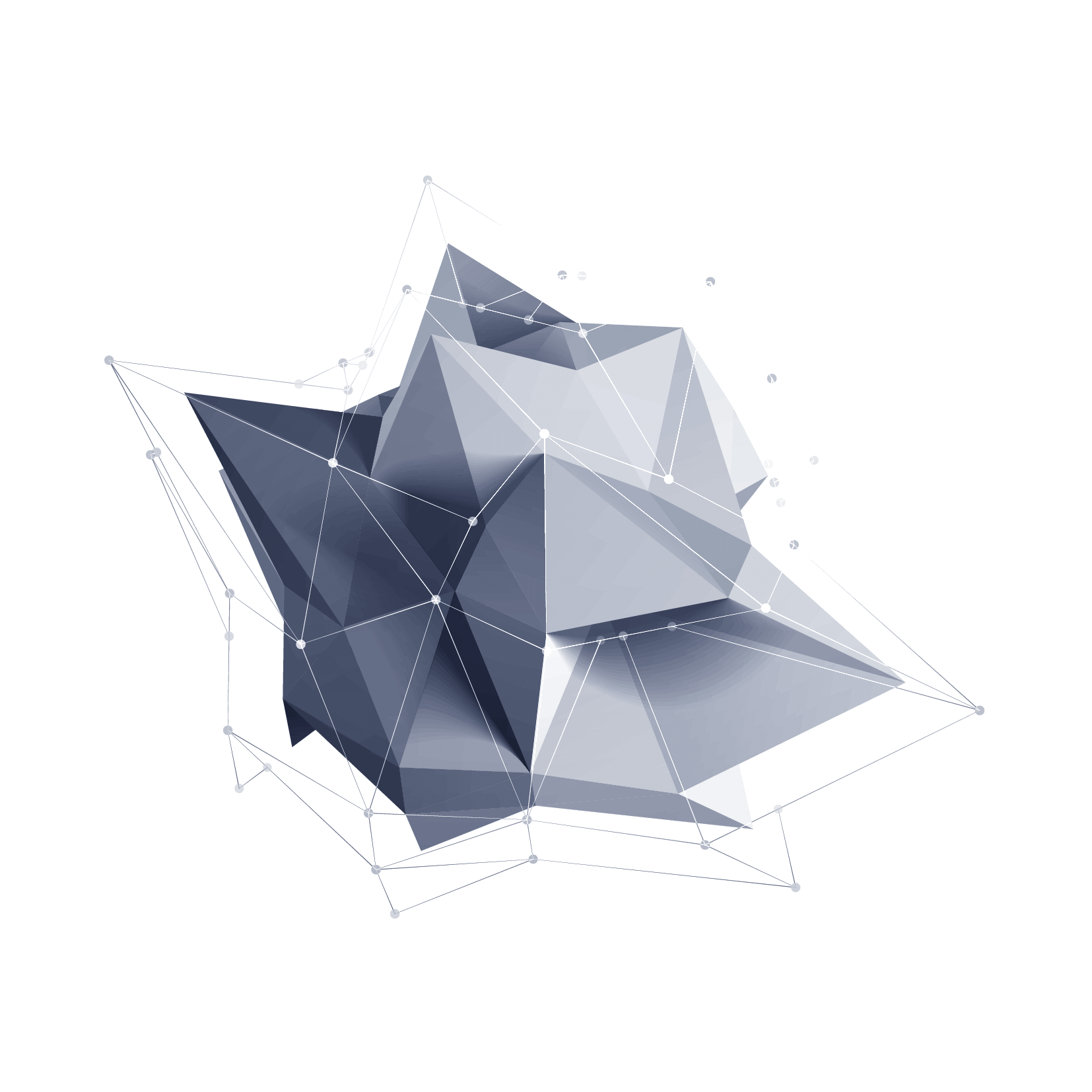 2
PART ONE
基础理论
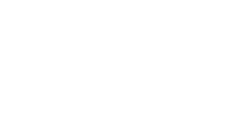 可视空间（正射投影）
水平视角、垂直视角和可视深度定义了可视空间。
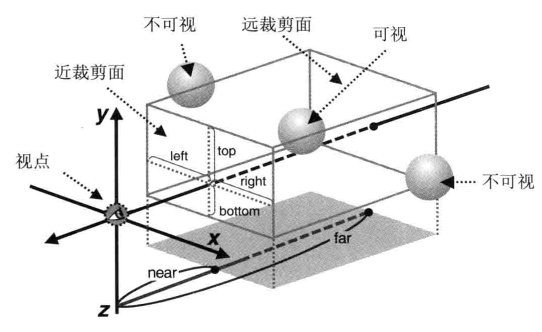 mat4.ortho(left, right, bottom, top, near, far, projMat4)
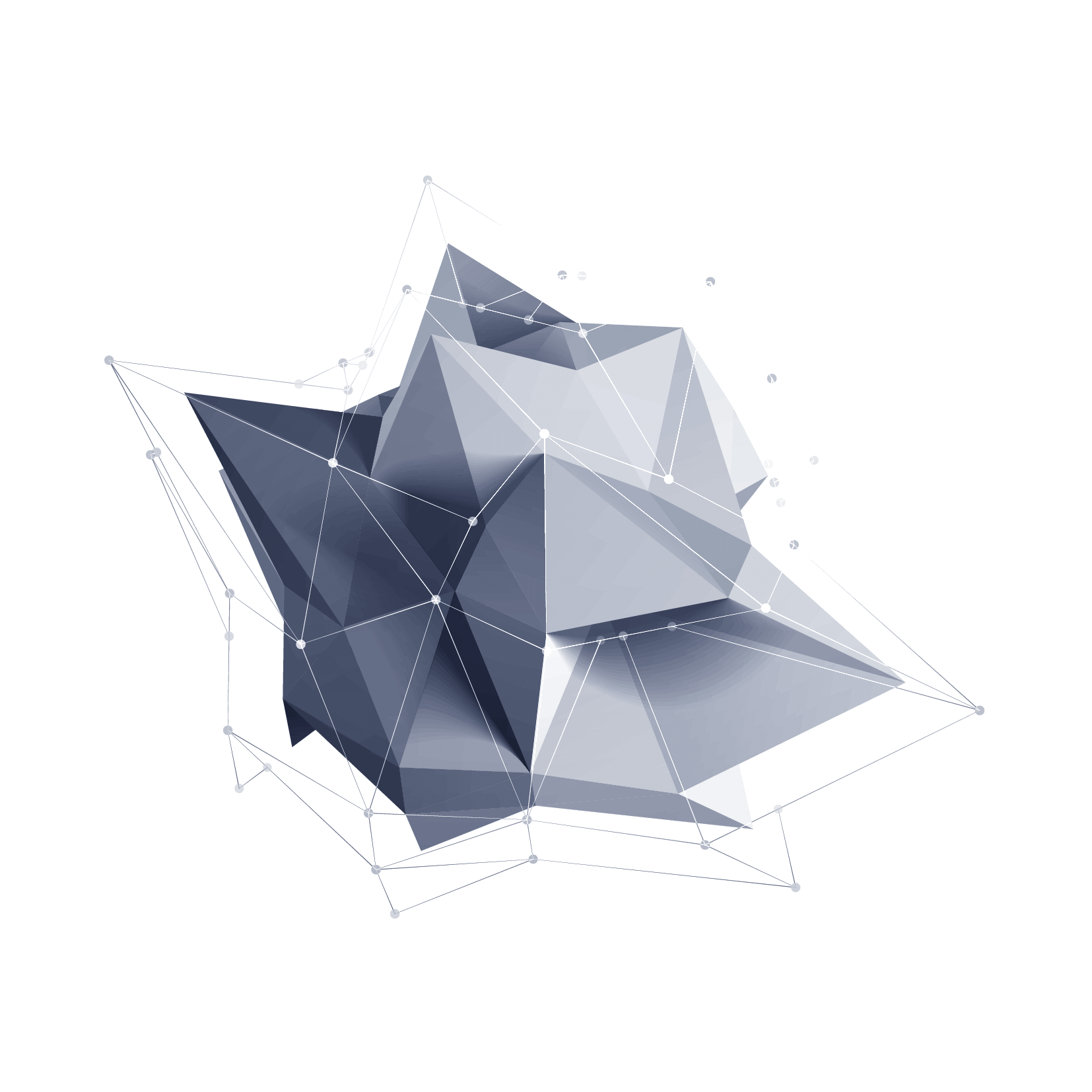 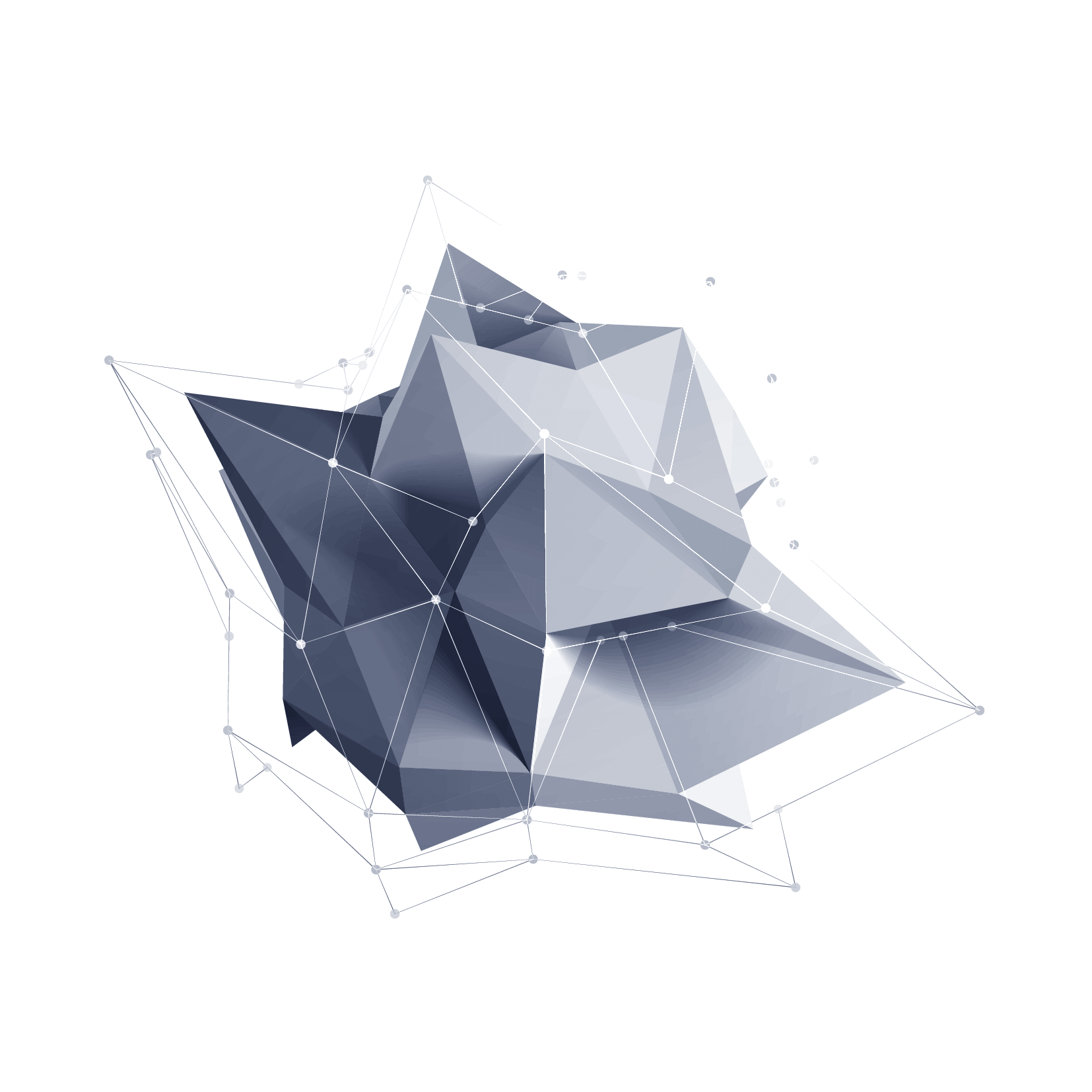 3
PART ONE
实战演练
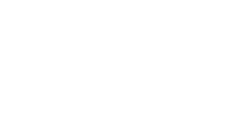 动态改变可视域范围
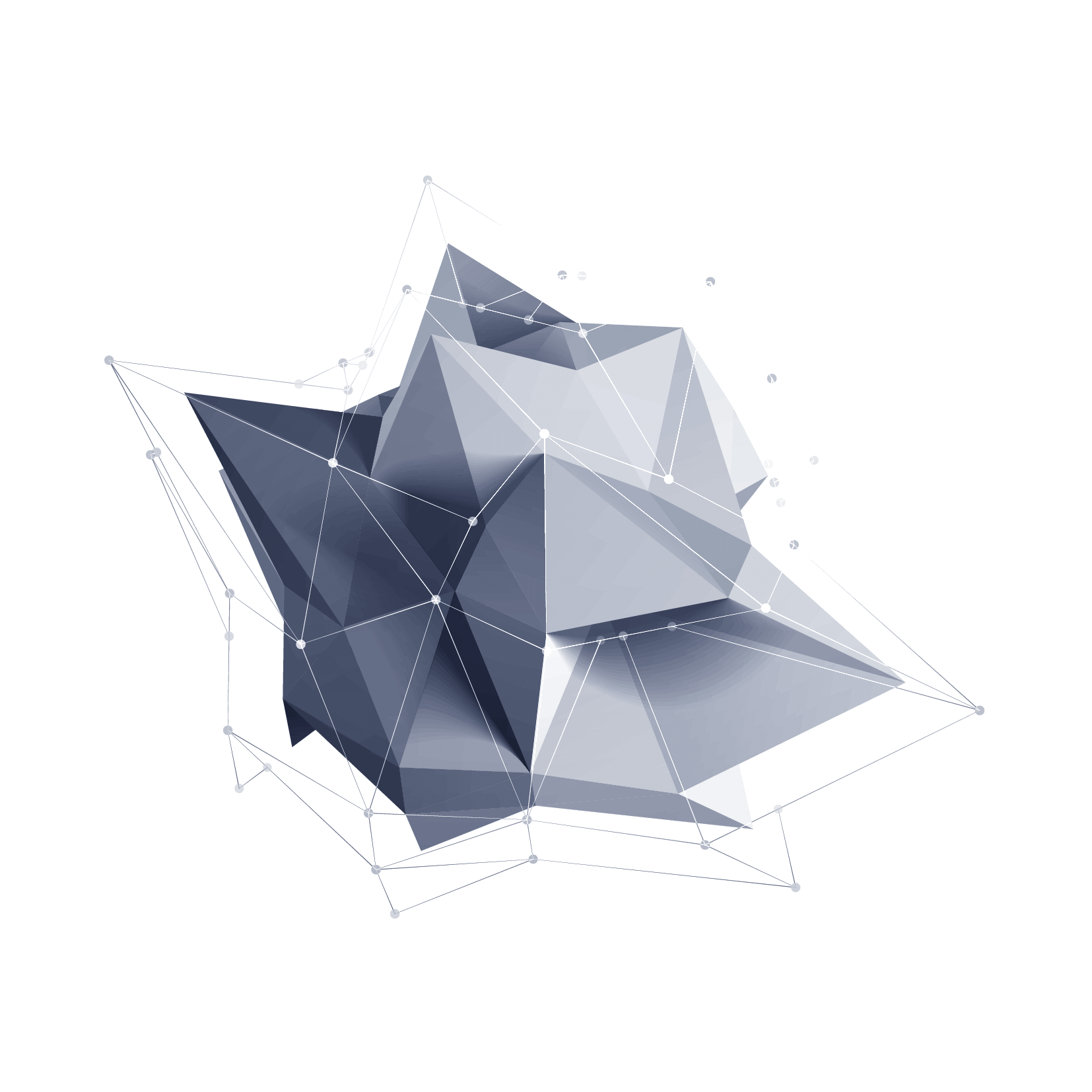 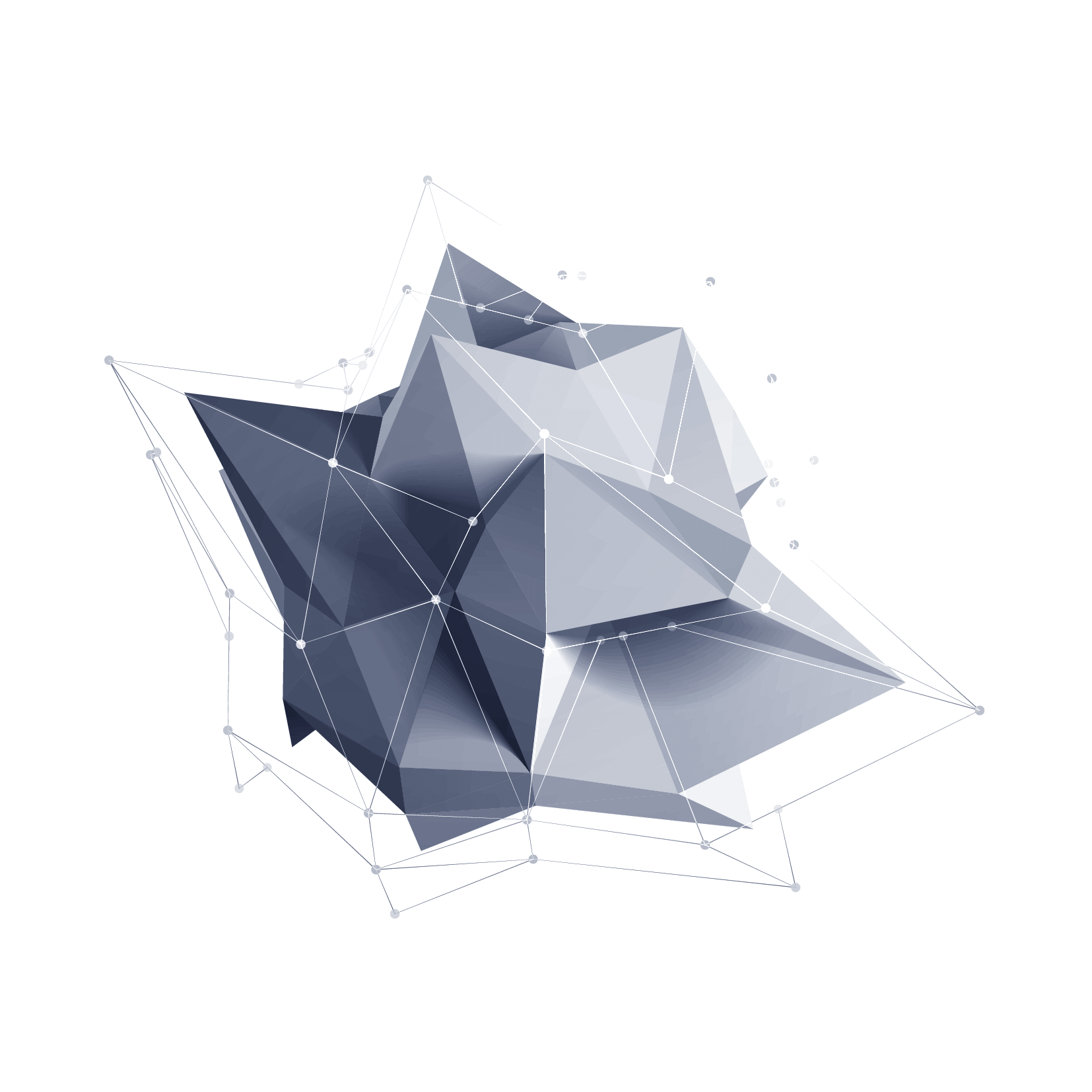 谢谢观看
THANK YOU